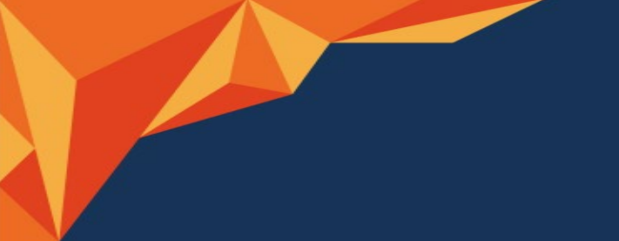 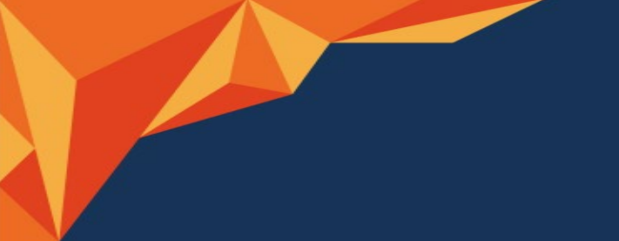 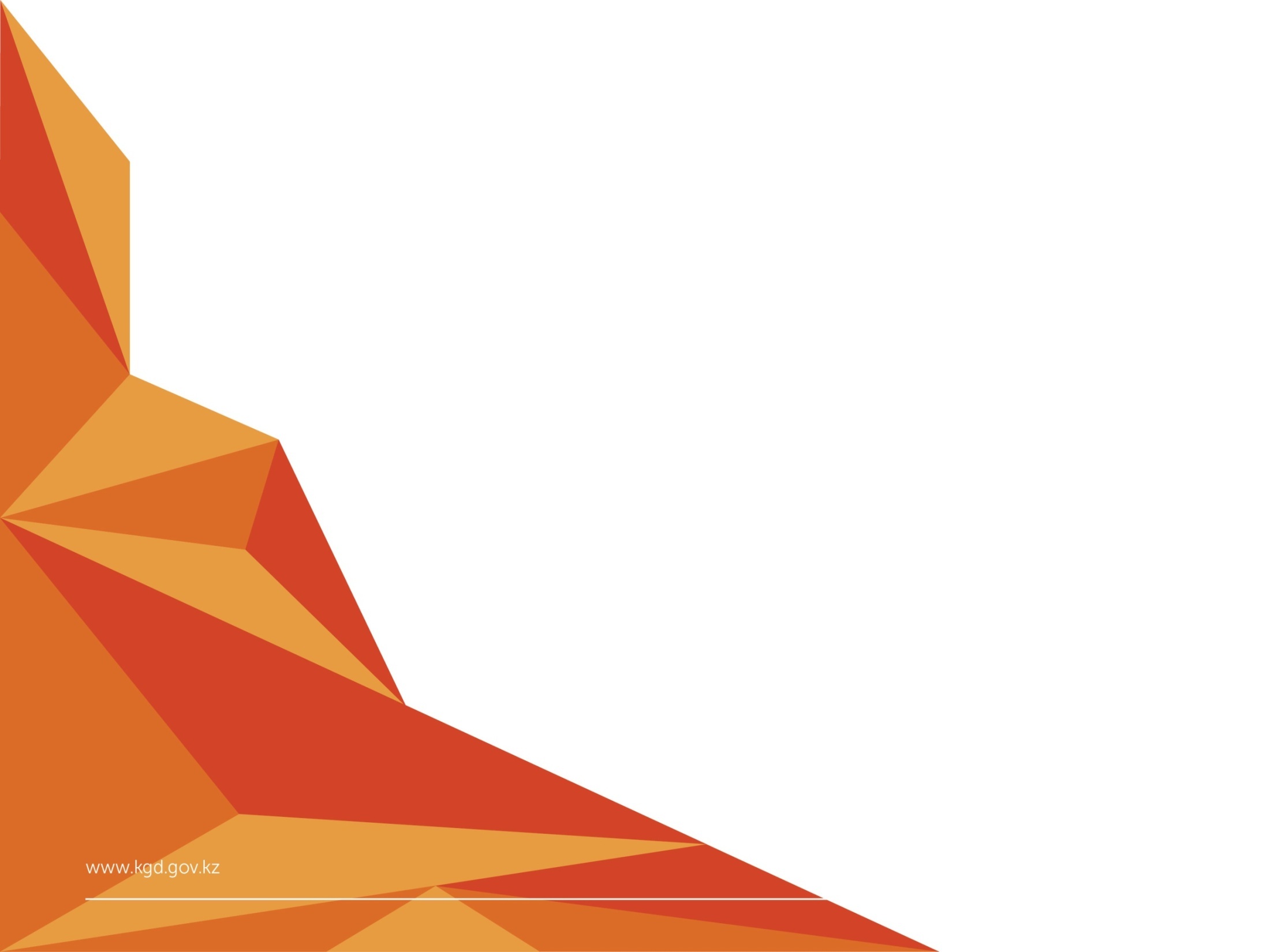 ИЗМЕНЕНИЯ ПО ЗАПОЛНЕНИЮ ФОРМ ДЕКЛАРАЦИЙ                        Ф.200.00 И 300.00
Администрирование непроизводственных платежей







г. Нур-Султан
2019
Списание задолженности и пени физических лиц
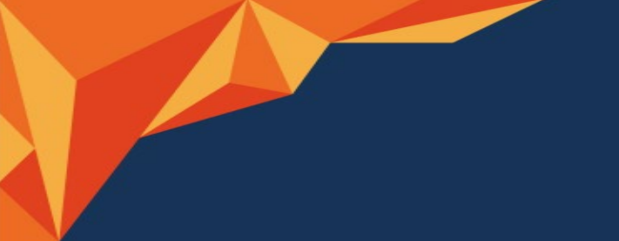 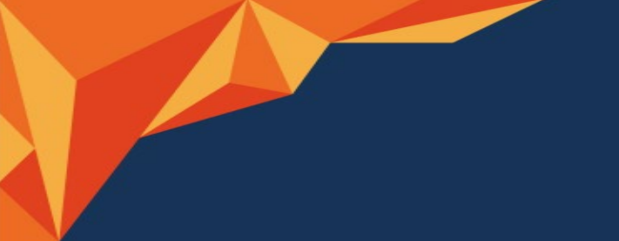 В отношении:

Пеня на налоговую задолженность физических лиц на 1 января 2019 года (за исключением налога на имущество и на землю за 2018г.)
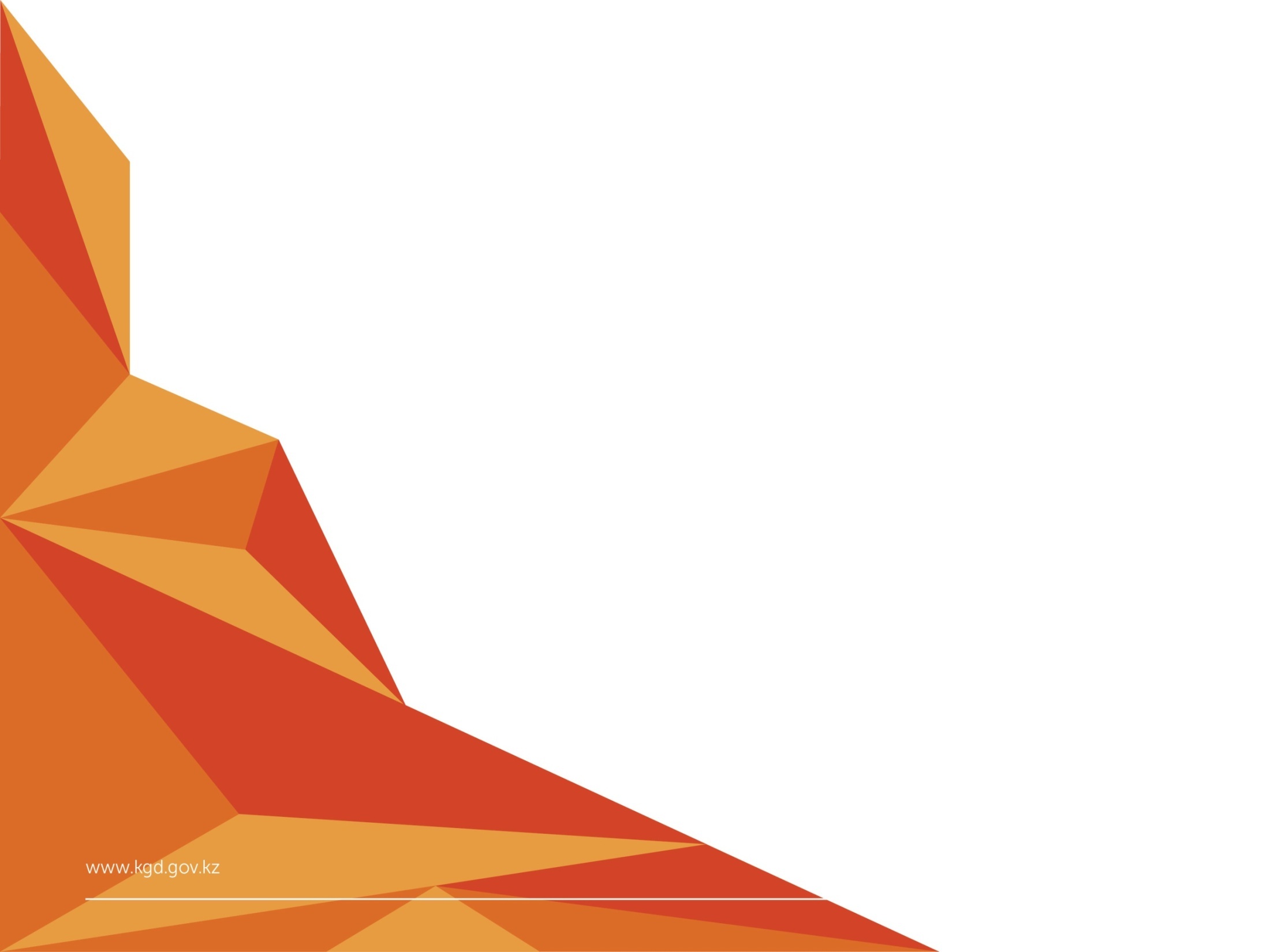 ИЗМЕНЕНИЯ ПО ЗАПОЛНЕНИЮ ФОРМ ДЕКЛАРАЦИЙ                        Ф.200.00 И 300.00
Налоговоя задолженность и
 пеня физических более 15 лет 
(по состоянию на 01.01.2019г.)
Условия
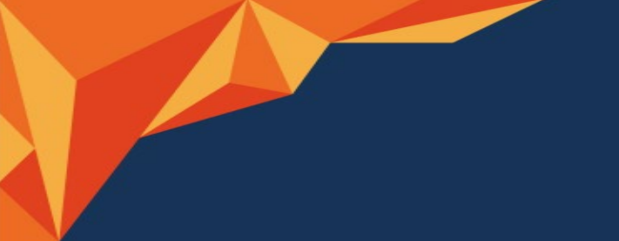 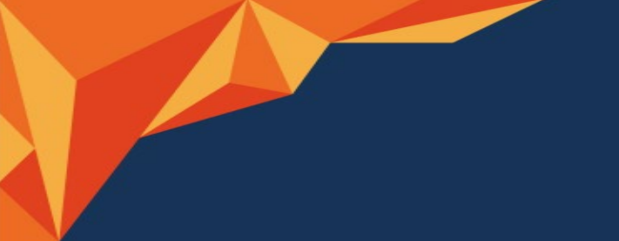 Погашение налоговой задолженности физических лиц до 31.12.2019г.
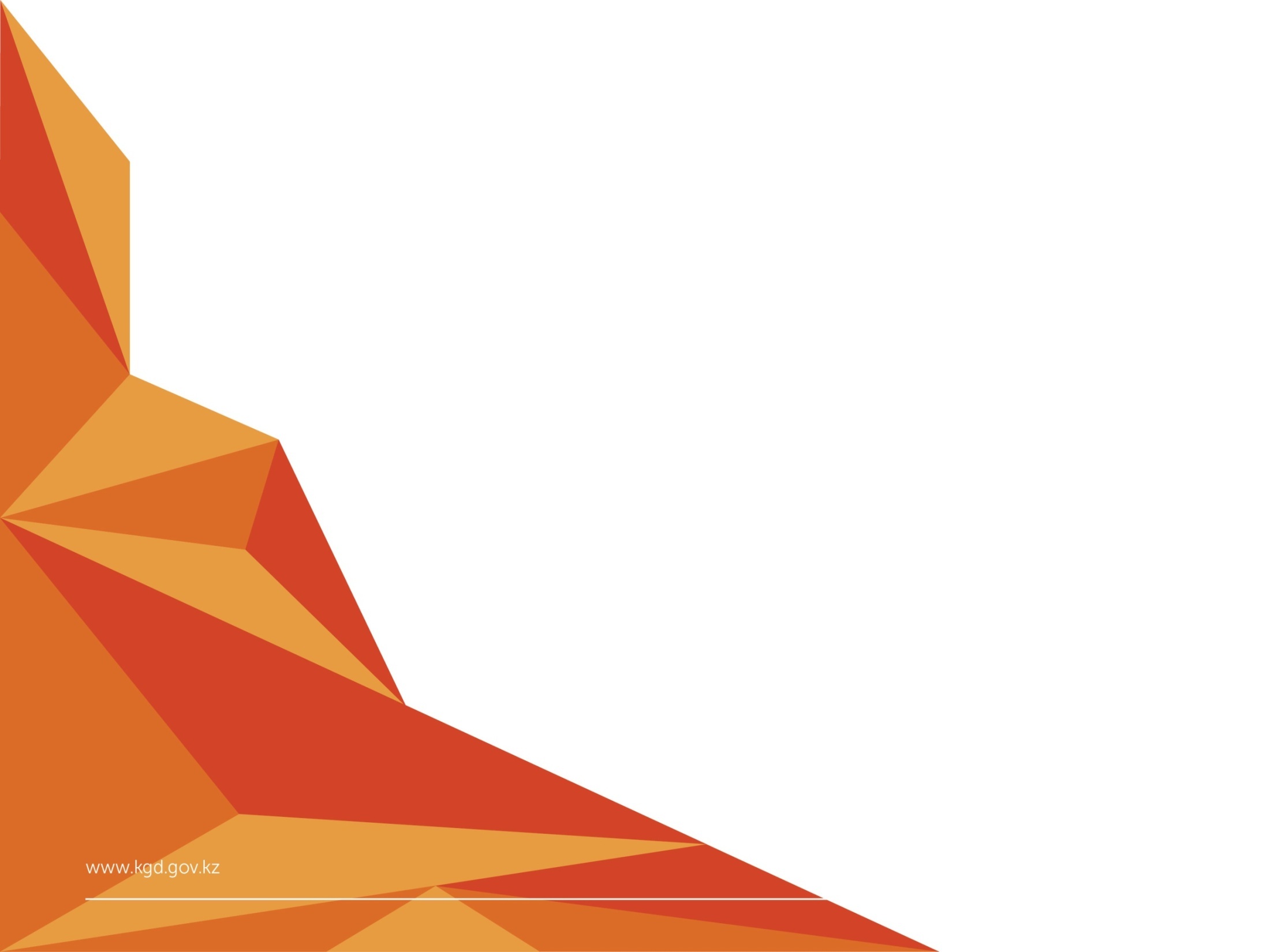 ИЗМЕНЕНИЯ ПО ЗАПОЛНЕНИЮ ФОРМ ДЕКЛАРАЦИЙ                        Ф.200.00 И 300.00
Физические лица, не состоят на рег. учете в качестве:

 Индивидуальных предпринимателей;

                Лиц, занимающихся частной практикой                            (частные нотариусы, ЧСИ, адвокаты,     профессиональные медиаторы)

Наличие налоговой задолженности 
более 15 лет (по состоянию на 01.01.2019г.)
Порядок списания пени и задолженности комиссией УГД
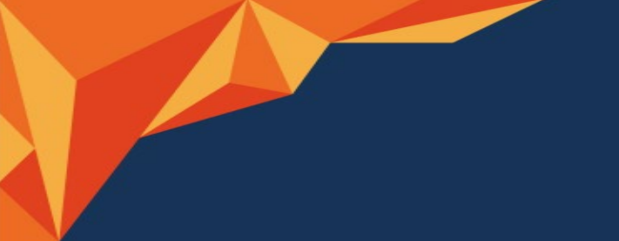 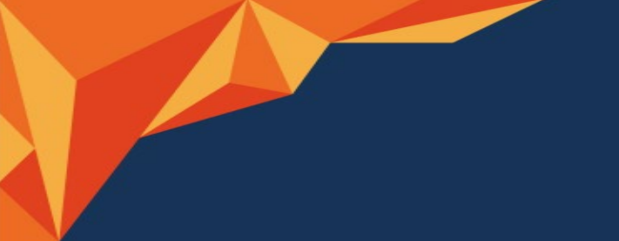 Определние НП-физических лиц, погасивших основную сумму задолженности

Определение НП-физических  имеющих налоговую задолженность более 15 лет

Вынесение решения о списании сумм задолженности и пени

Необходимость в обращении НП в органы государственных доходов отсутствует !!!
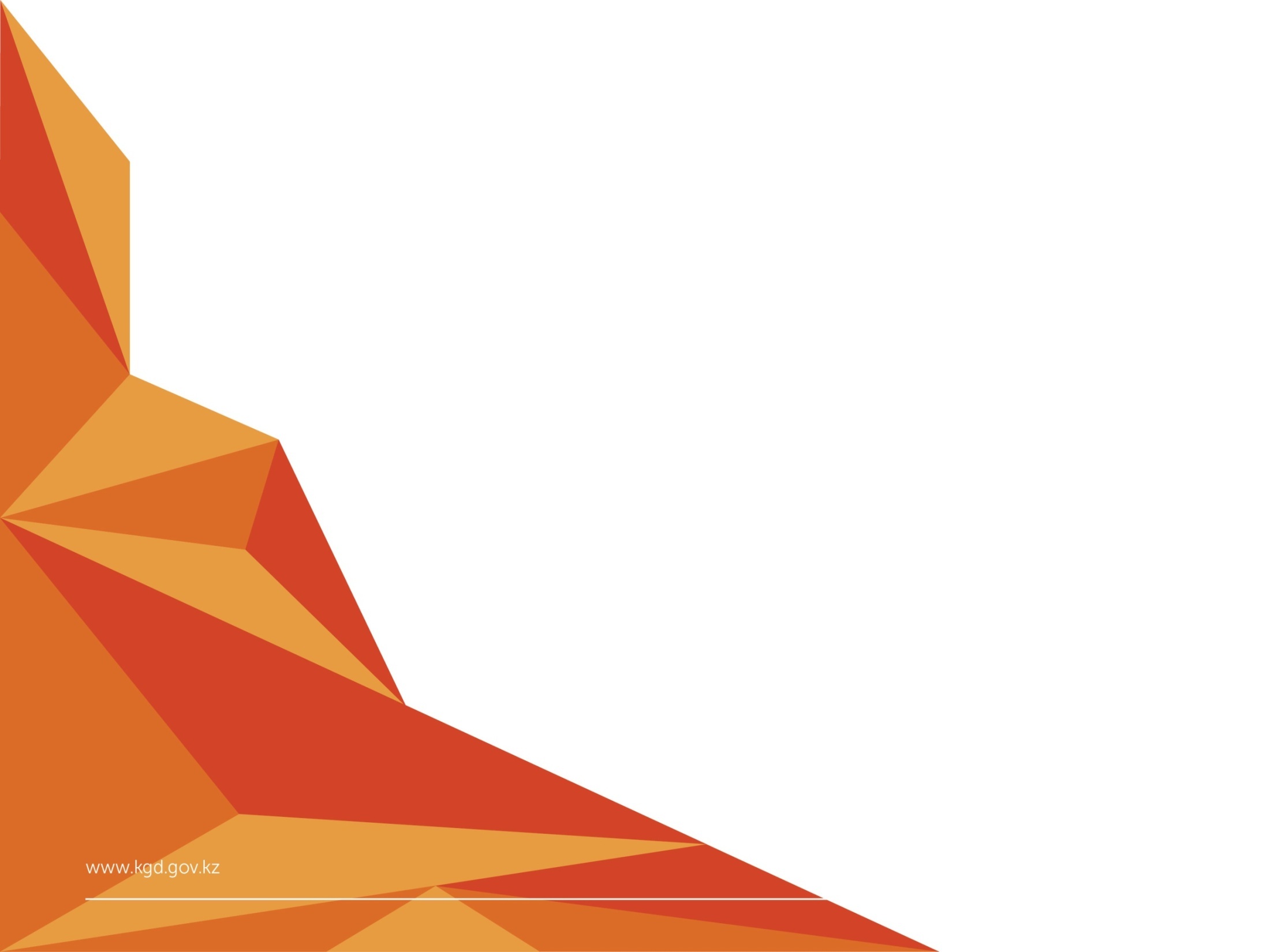 ИЗМЕНЕНИЯ ПО ЗАПОЛНЕНИЮ ФОРМ ДЕКЛАРАЦИЙ                        Ф.200.00 И 300.00
Изменения в ставки регистрационного сбора по седельным тягачам категории N3

Увеличение возраста седельных тягачей для уплаты рег. сбора:
 
по ставке 350 МРП с 5 до 7 лет включительно  

по ставке 2 500 МРП с 7 лет 
(ранее было 5 лет)
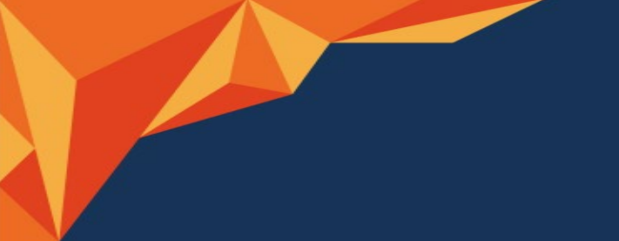 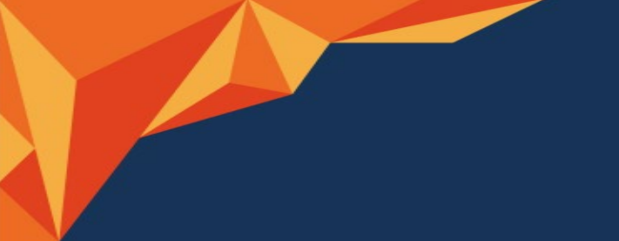 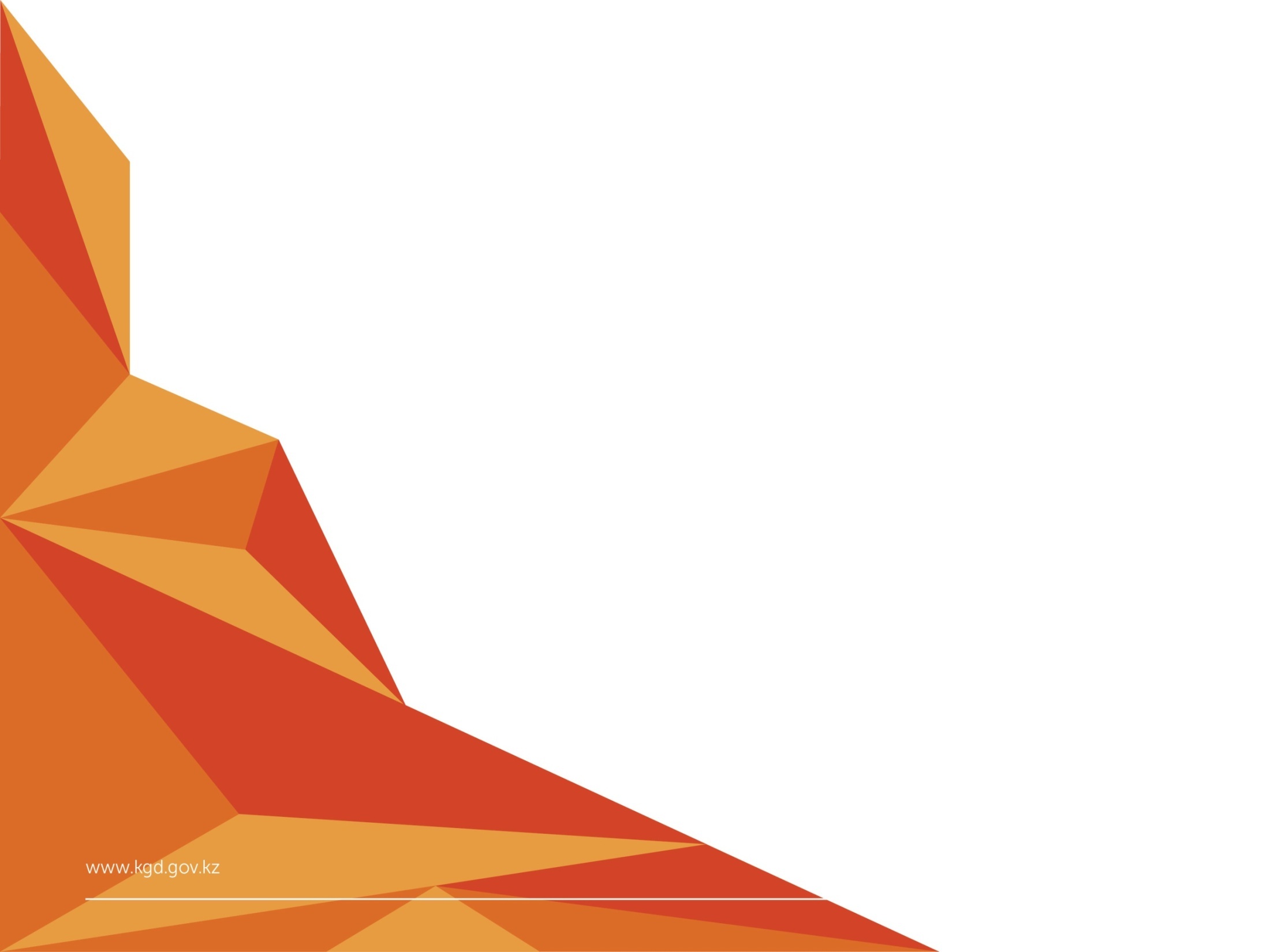 ИЗМЕНЕНИЯ ПО ЗАПОЛНЕНИЮ ФОРМ ДЕКЛАРАЦИЙ                        Ф.200.00 И 300.00
Изменения в зак-во по вопросам рекламы

С 11.04.2019г. Плата за рекламу взимается в том числе за размещение на открытом пространстве за пределами помещений вне населенных пунктов и вне полосы отвода авто-дорог общего пользования
Размер ставок за такую рекламу аналогичный тем что предусмотрены для размещение в городах районного значения 

Основанием для взыскания и внесения в бюджет суммы платы является фактическое размещение наружной рекламы
 Сведения об плательщиках, суммах, периоде и месте размещения рекламы будут представлять только местные исполнительные органы
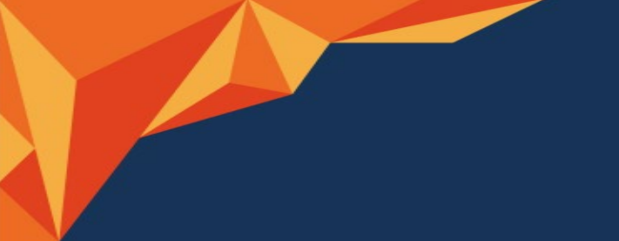 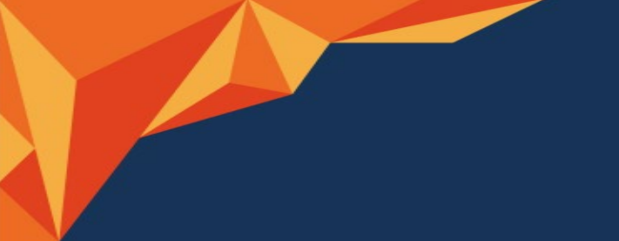 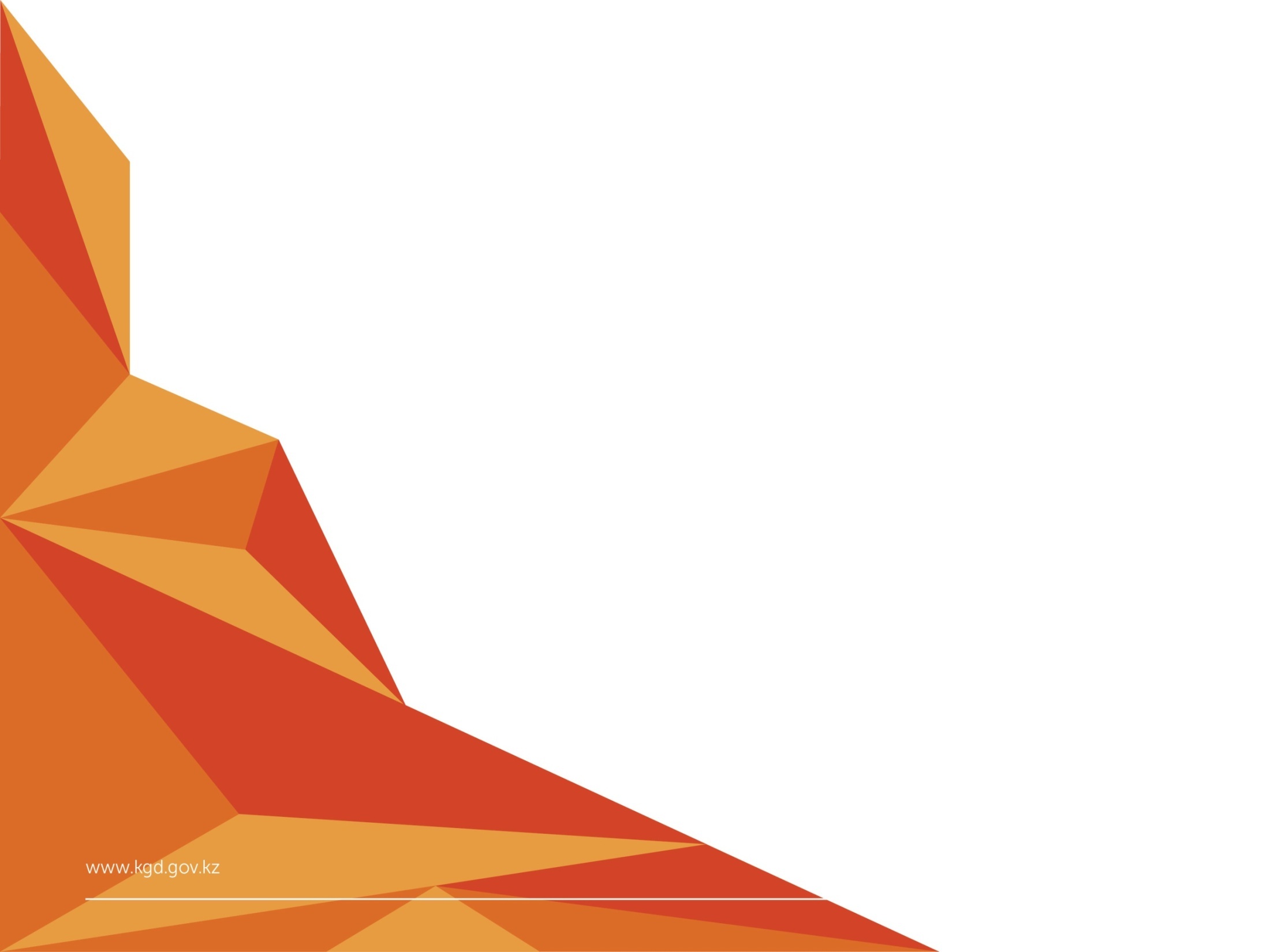 ИЗМЕНЕНИЯ ПО ЗАПОЛНЕНИЮ ФОРМ ДЕКЛАРАЦИЙ                        Ф.200.00 И 300.00
Ограничение на выезд за рубеж налогоплательщиков

Основания

 наличие неисполненного в указанный срок:
 уведомления о погашении задолженности и налогового приказа направленного налогоплательщику;
требования исполнительного листа судебного исполнителя 

размер долга составляет более 20 МРП 
(50 500 тенге)
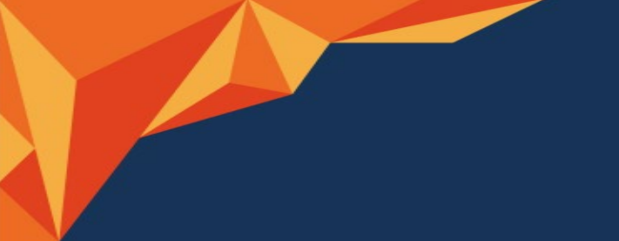 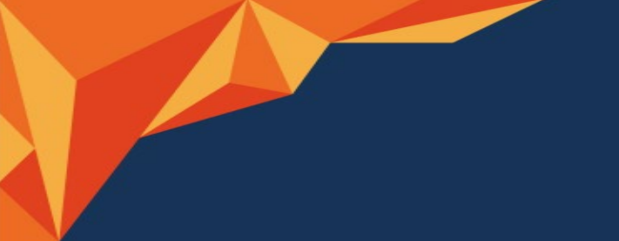 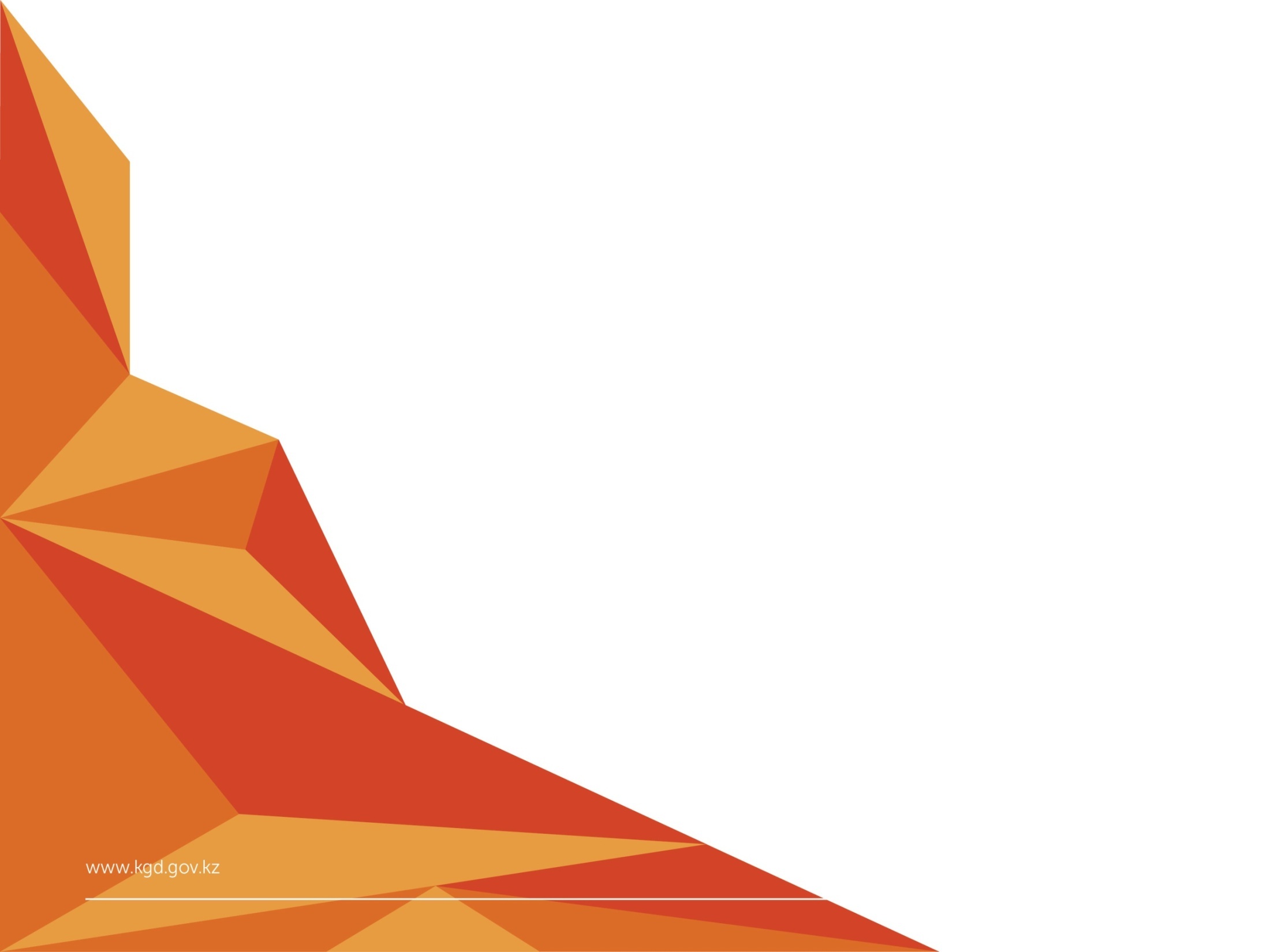 ИЗМЕНЕНИЯ ПО ЗАПОЛНЕНИЮ ФОРМ ДЕКЛАРАЦИЙ                        Ф.200.00 И 300.00
Как этого избежать?

Перед поездкой убедитесь в отсутствии задолженности по налогам на сайте KGD.GOV.KZ, в случае наличия таковой оплатите суммы задолженности как минимум 
за три рабочих дня до выезда
 
Проверьте наличие ограничений на выезд на сайте adilet.gov.kz (реестр должников, ограниченных на выезд за рубеж и реестр должников по исполнительным производствам)
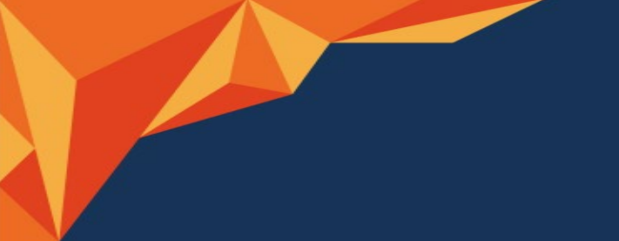 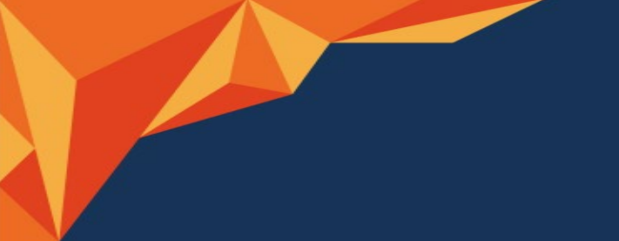 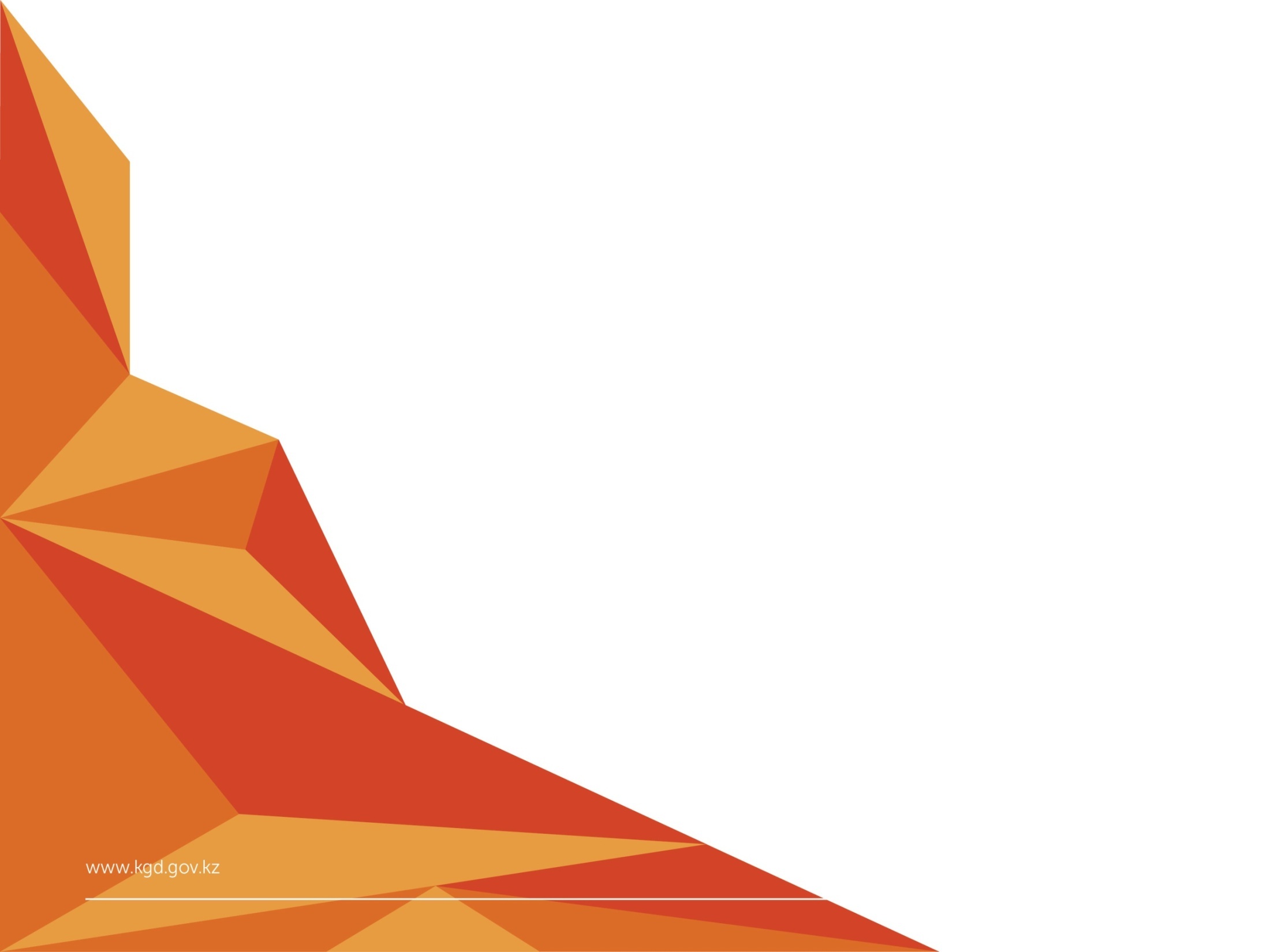 ИЗМЕНЕНИЯ ПО ЗАПОЛНЕНИЮ ФОРМ ДЕКЛАРАЦИЙ                        Ф.200.00 И 300.00
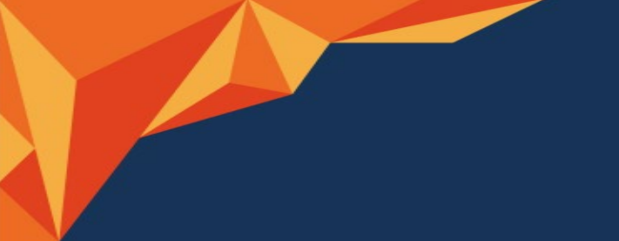 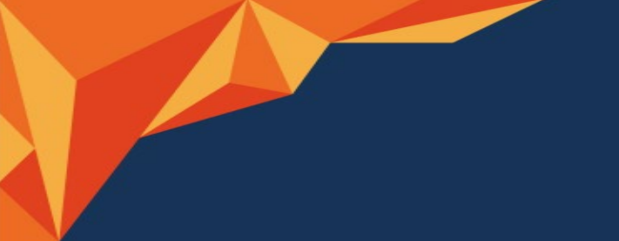 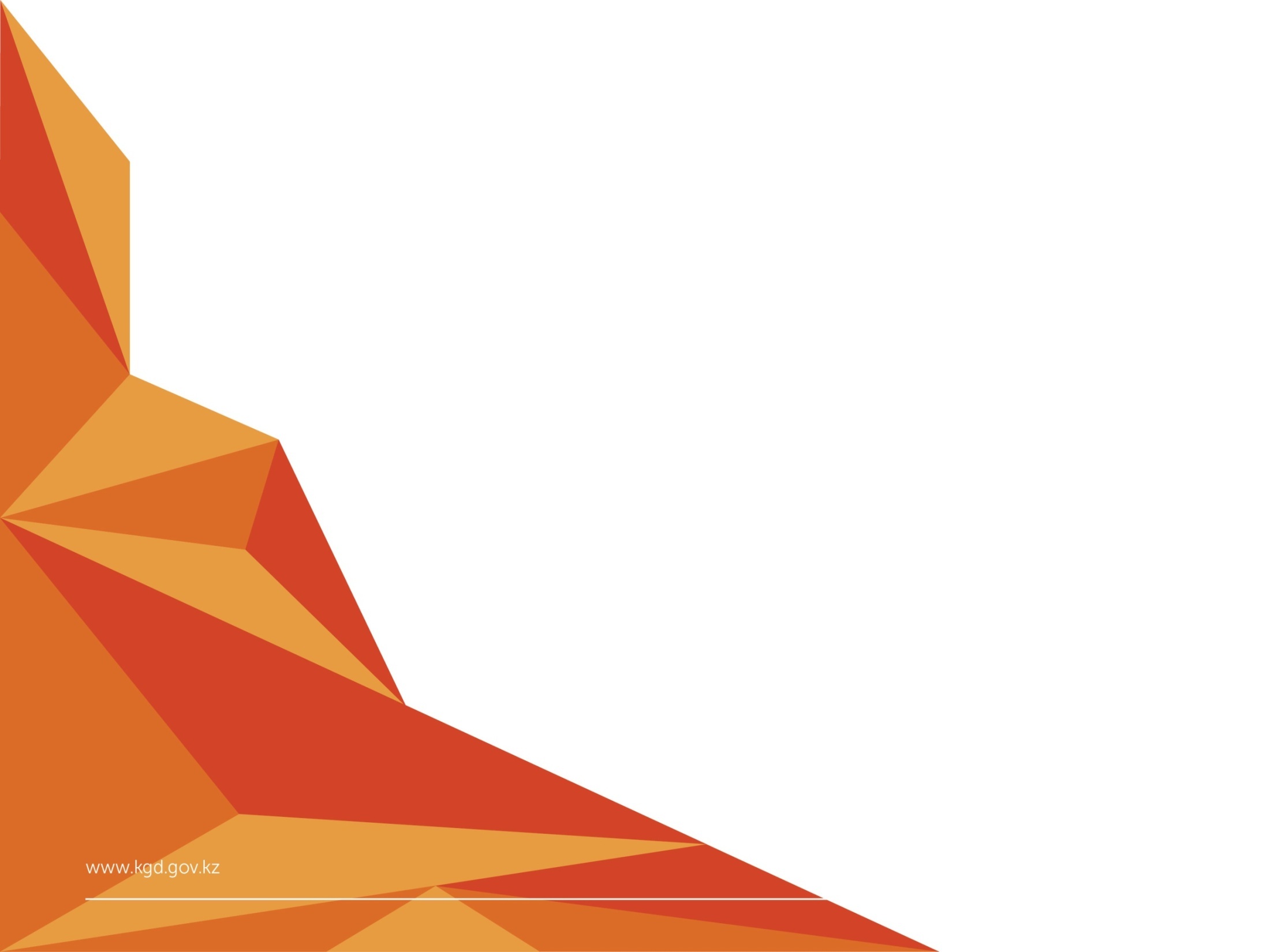 ИЗМЕНЕНИЯ ПО ЗАПОЛНЕНИЮ ФОРМ ДЕКЛАРАЦИЙ                        Ф.200.00 И 300.00
Спасибо за внимание!!!